Vänskapsläger i Sölvesborg 
		med Soke Jan-Erik Karlsson
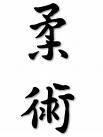 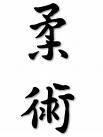 När: 11 November 2012 10.00 - 16.00
Var:  Hjortakroksskolans gymnastikhall
          
           	  Pris: 495 Kr inkl lunch

               Vi önskar våra vänklubbar varmt välkomna!	!

	  Anmälan till Mats Knutsson senast den 9/11 
                    mats.knutsson@predire.com 
                    alt. 070-7212488
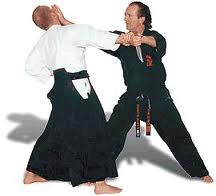 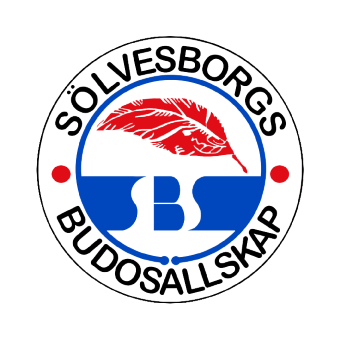